RL Datix: Be Safe Events Orientationfor Managers & Medical Directors
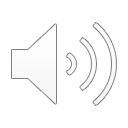 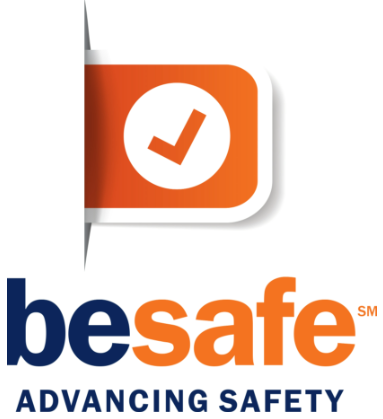 Login Screen: New File
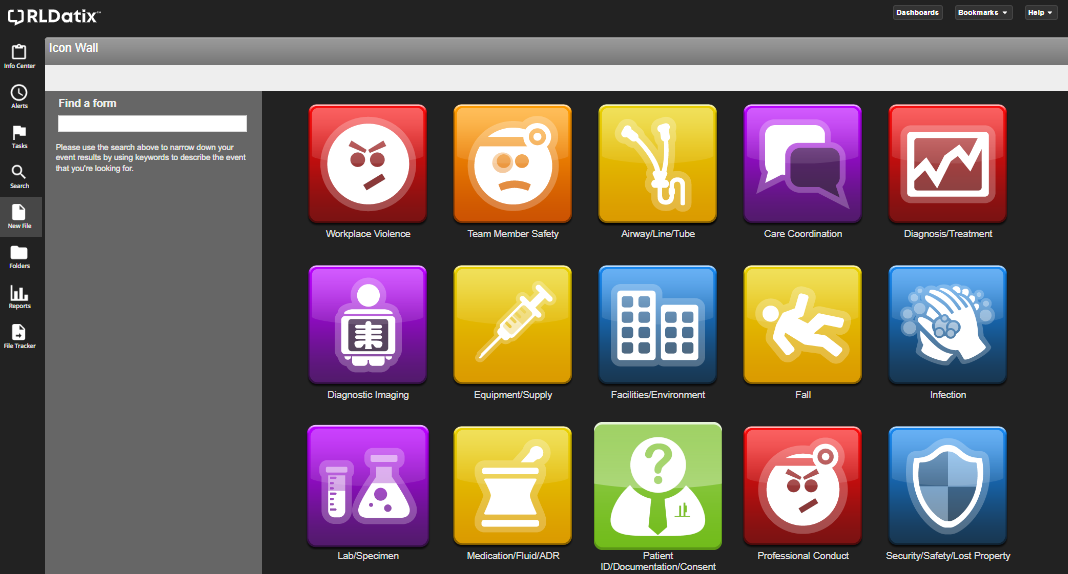 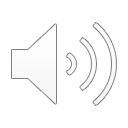 Info Center: My Be Safe Events
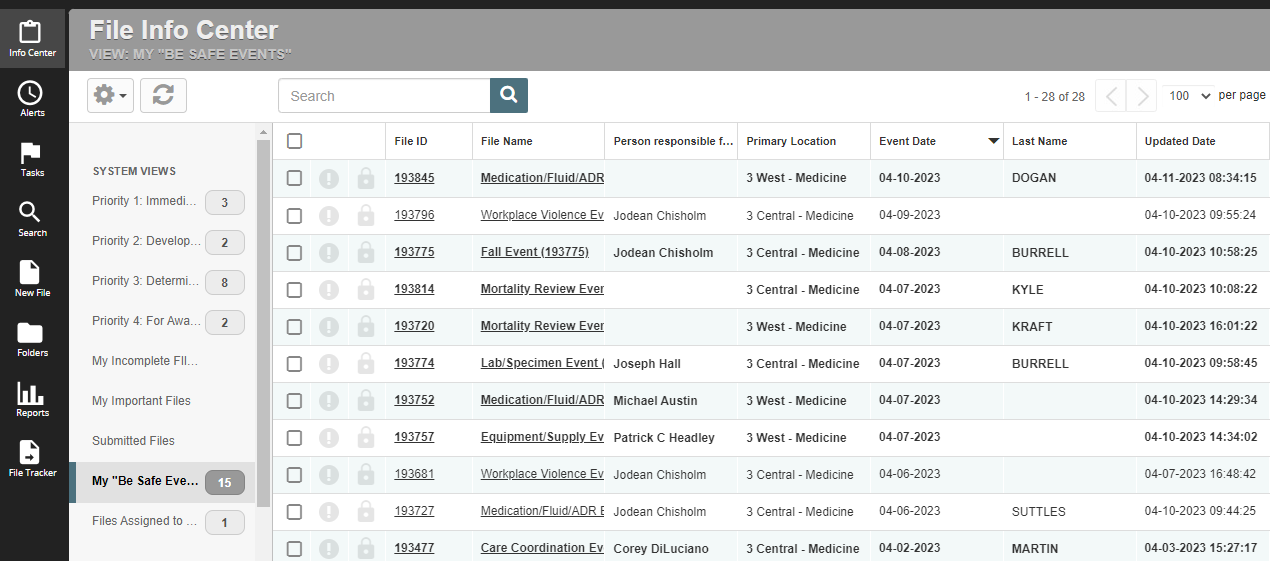 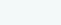 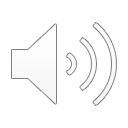 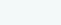 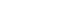 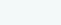 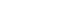 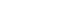 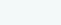 Info Center: Files Assigned to Me
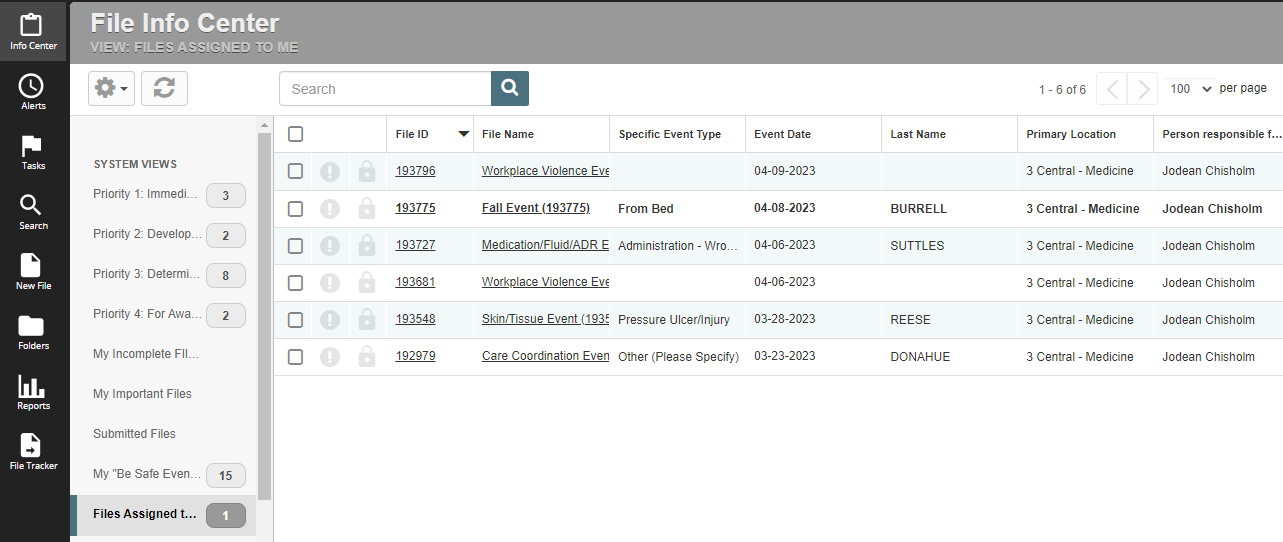 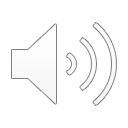 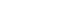 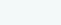 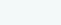 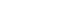 Navigating: Table of Contents
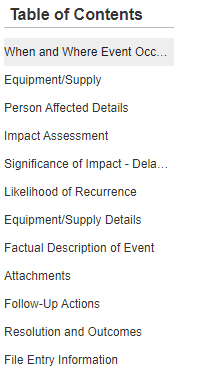 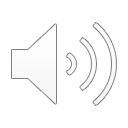 NEXT
Primary Location
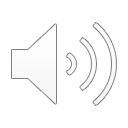 NEXT
Other Service/Location Involved
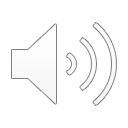 NEXT
Tasking
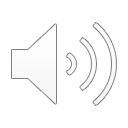 Tasks: All Tasks
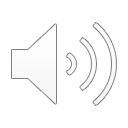 Tasks: New Task
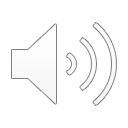 Add/Modify Task
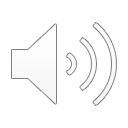 NEXT
Task: Required Fields
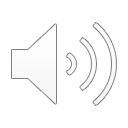 Tasks: Completing a Task
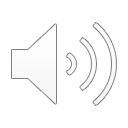 Complete Task
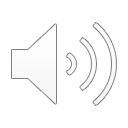 Impact Assessment
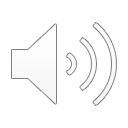 NEXT
Factual Description of Event
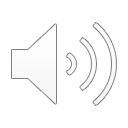 NEXT
Resolutions and Outcomes
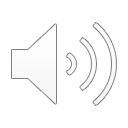 NEXT
Resolutions and Outcomes
From a patient safety standpoint, the most effective to least effective strategies for mitigating risk are
Fail Safes and Constraints
Forcing Functions
Automation and Computerization
Standardization
Redundancies
Reminders and Checklists
Rules and Policies
Education and Information
Suggestions to be more careful
We would much rather focus on strategies at the top of this list.
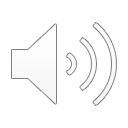 NEXT
Resolutions and Outcomes
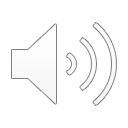 NEXT
Search
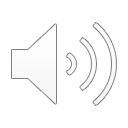 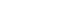 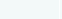 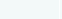 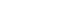 Search: More Options
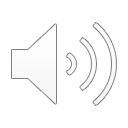 NEXT
Search:
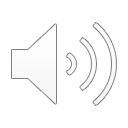 Search Results
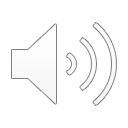 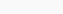 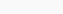 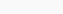 NEXT
Reports
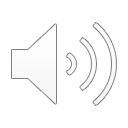 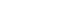 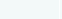 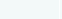 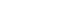 Report Manager Admin Picks
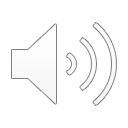 Count by General Event Type
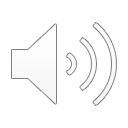 Reports: Change Parameters
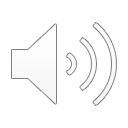 Reports: Updated Parameters
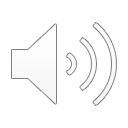 NEXT
Favorites
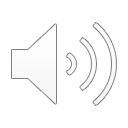 Search All Reports
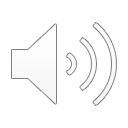 Search Results
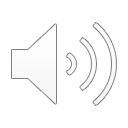 NEXT
Be Safe Events Website
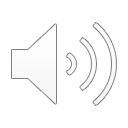 Be Safe Events Website
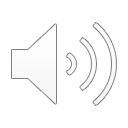 Manager & Medical Director Reviewof Be Safe Events
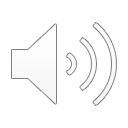 NEXT
Be Safe Events Website
https://besafe.uvahs.org/manager-medical-director-review-of-be-safe-events/
Patient Safety Officers
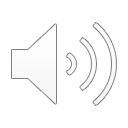 NEXT
Post-Test
What are the two questions that must be answered by leadership in the Investigation Findings/Corrective Actions field?

Who is to blame and how will they be reprimanded?
Why did this happen and how do we prevent it from happening again?
Who needs to be pulled into the conversation and what is the resolution?
Has this Be Safe Event been reviewed and by whom?
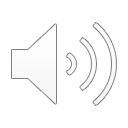